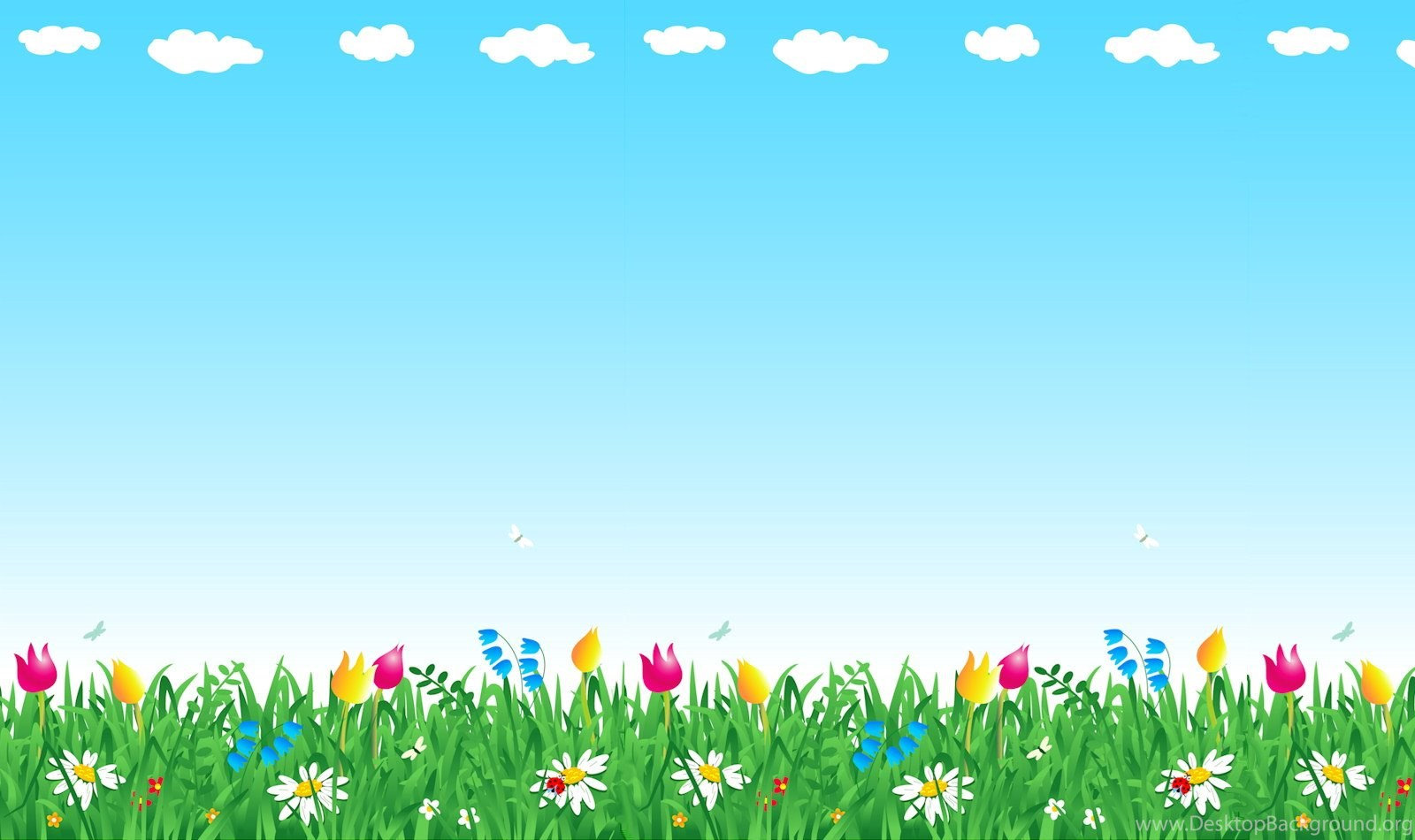 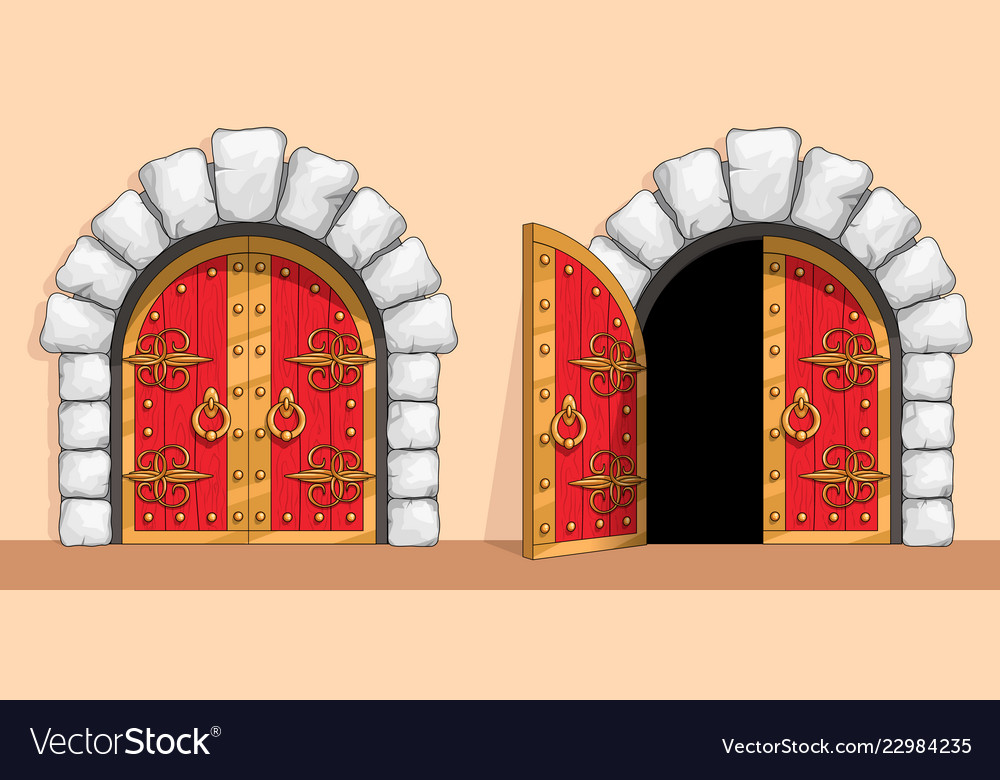 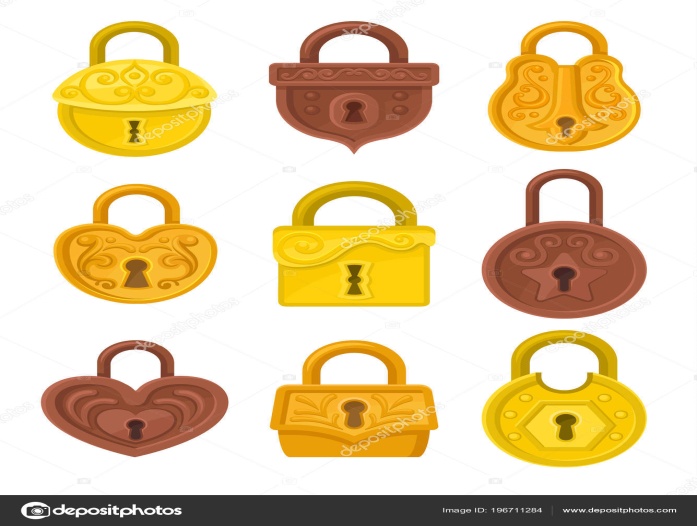 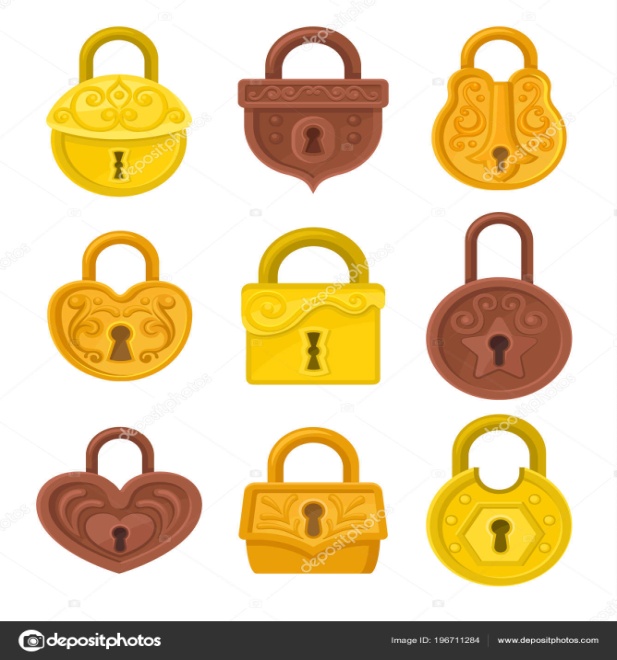 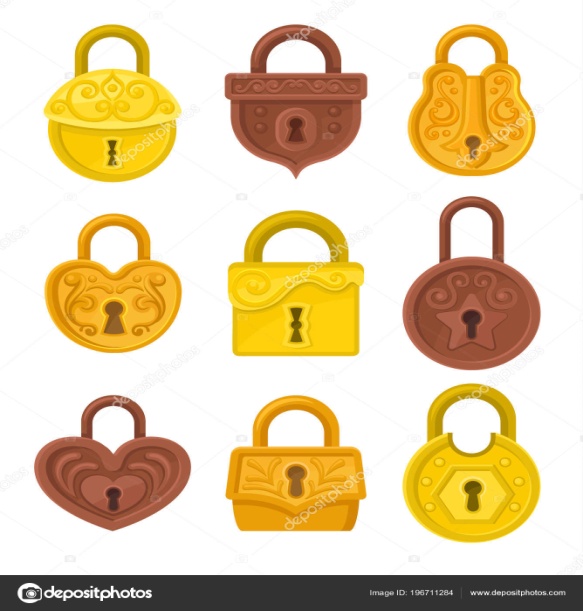 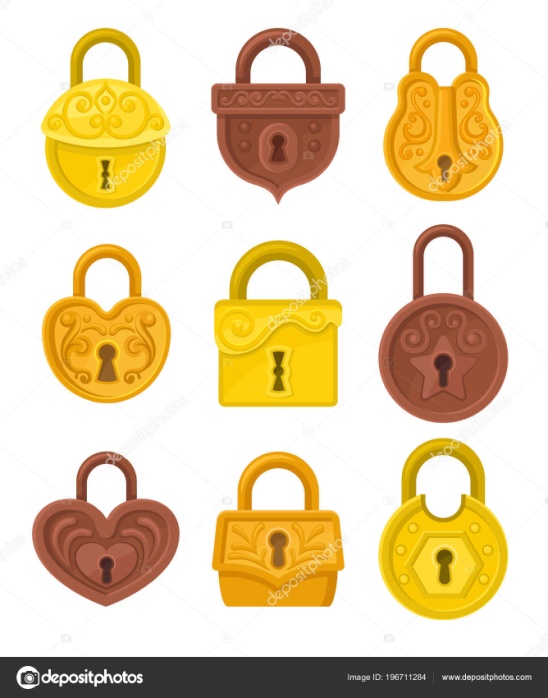 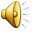 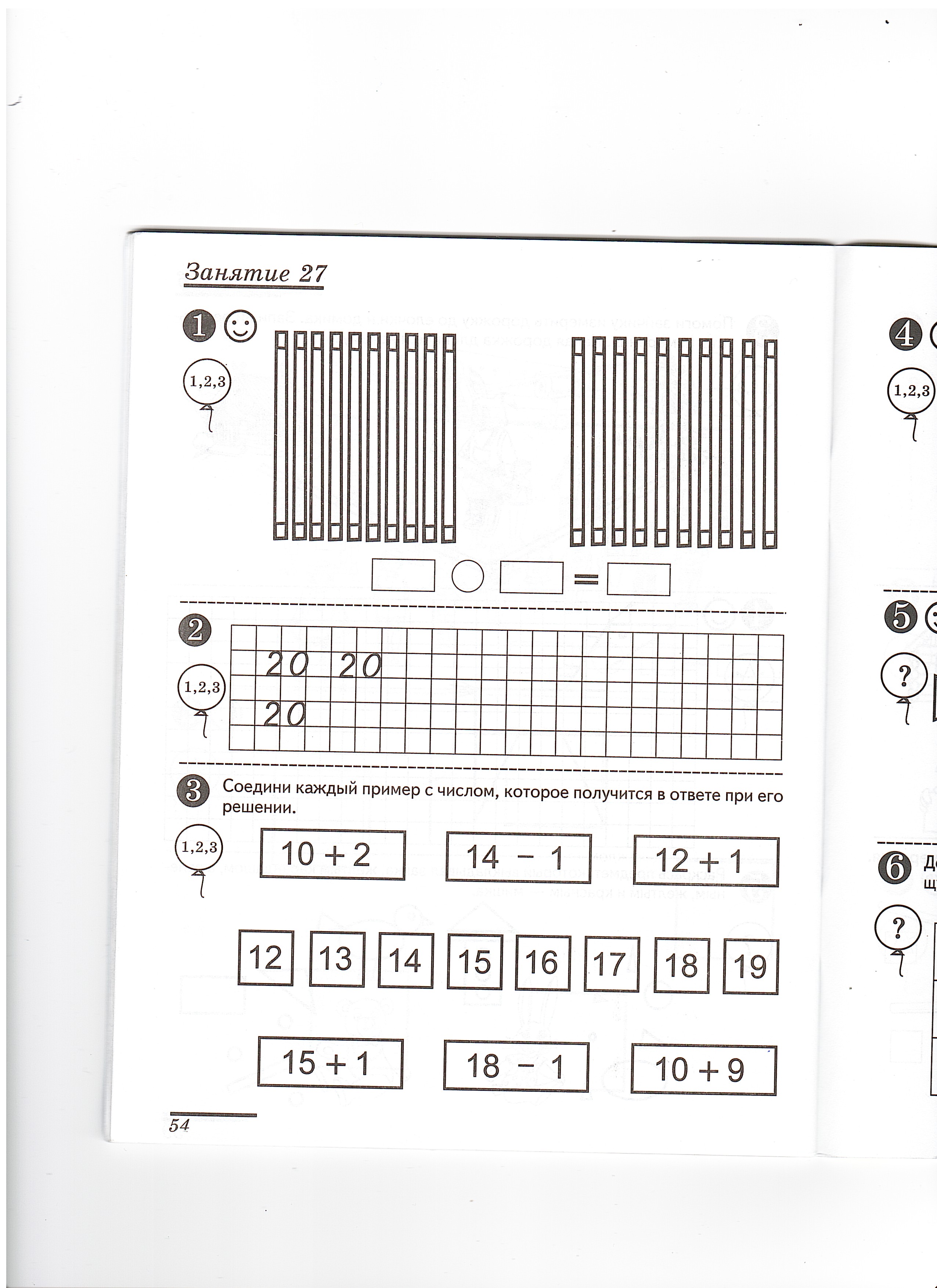 Как получилось число 20 ?
Как еще можно получить  число 20 ?
Кто хочет записать  выражение на доске ?
-Проходите за столы, стр. 54, з27., 
пропишите одну строчку число 20.
Сколько палочек слева ?
 Как можно сказать по другому?
 Сколько палочек справа ?
Сколько палочек всего ?
Как можно сказать по другому?
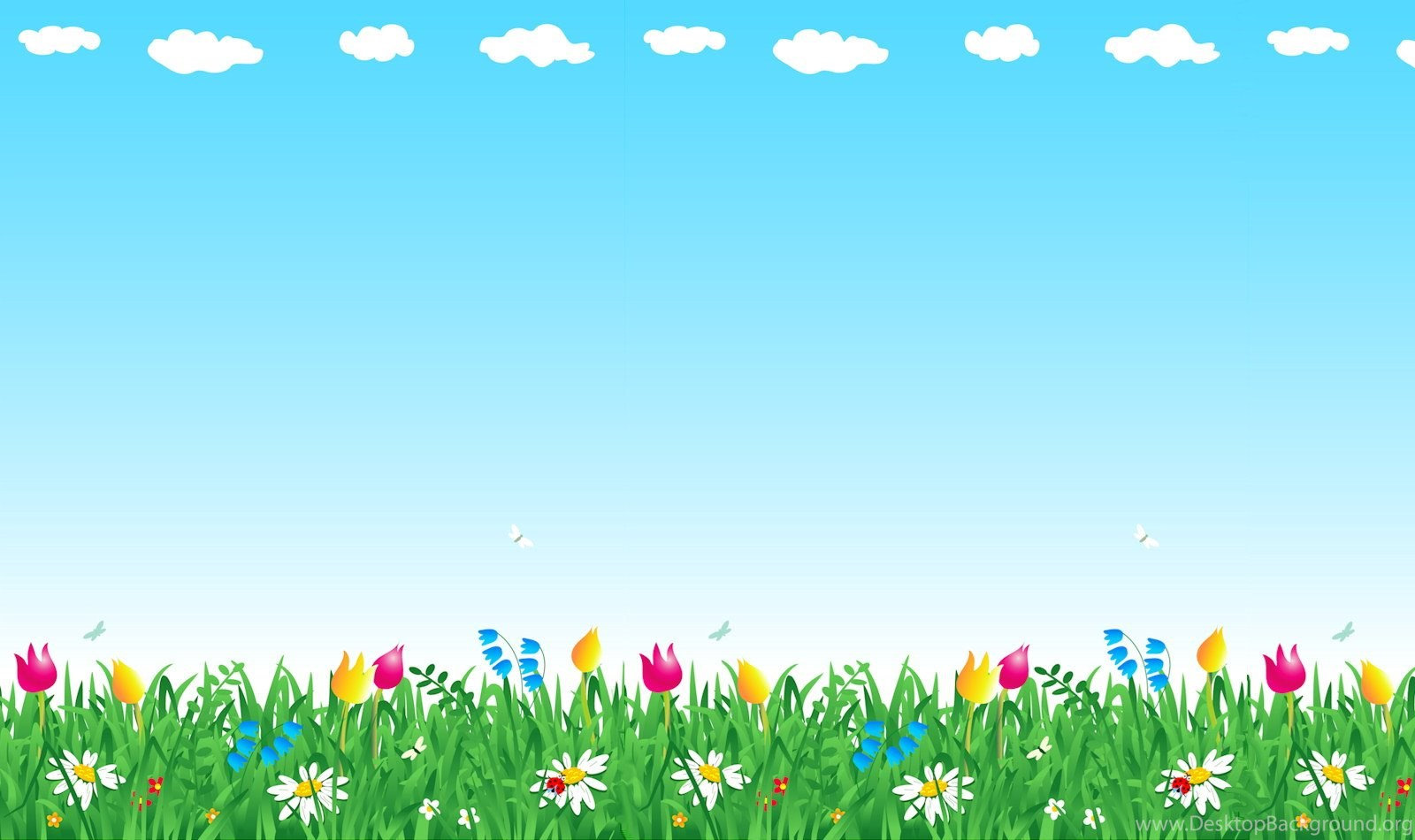 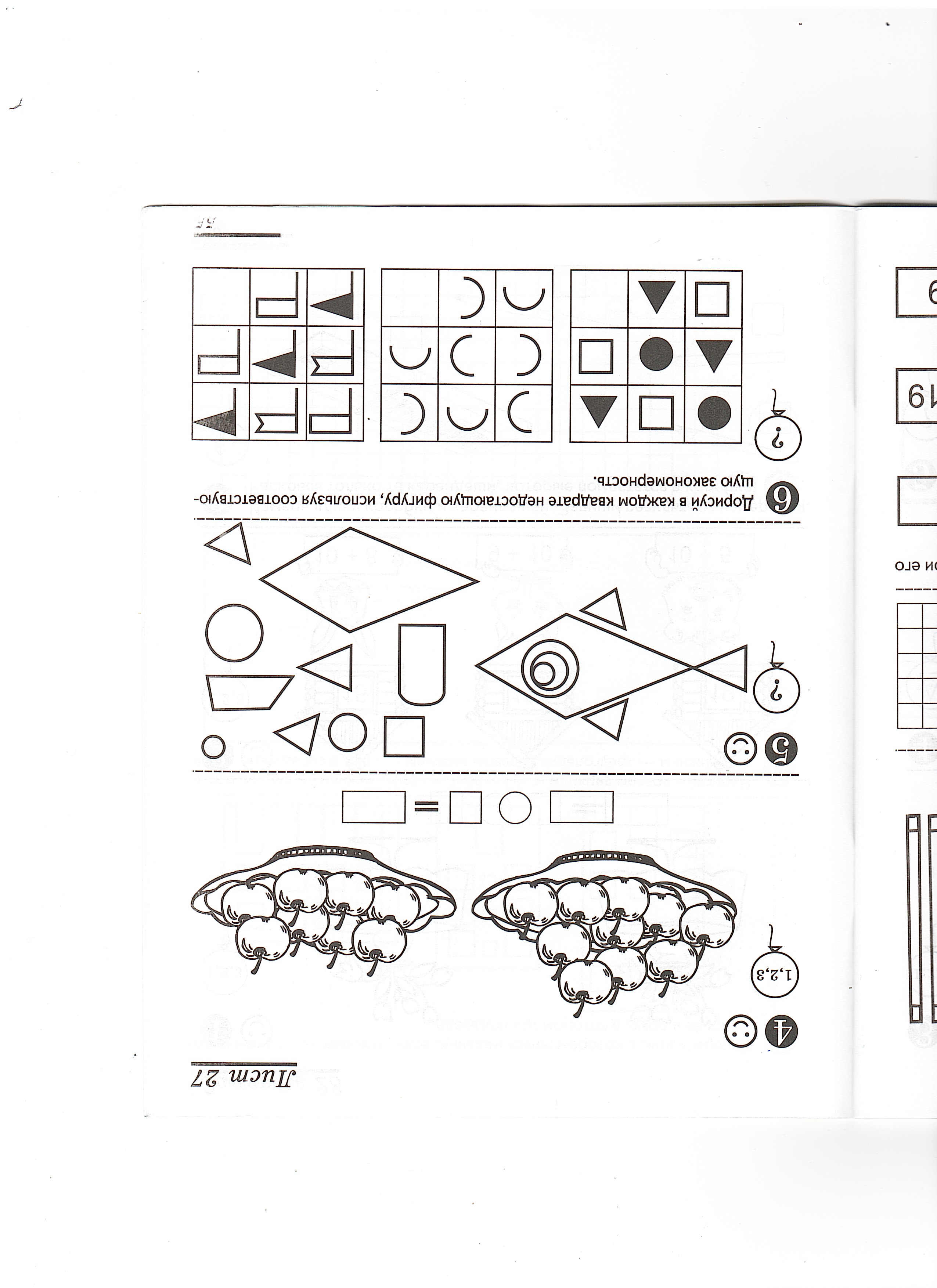 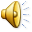 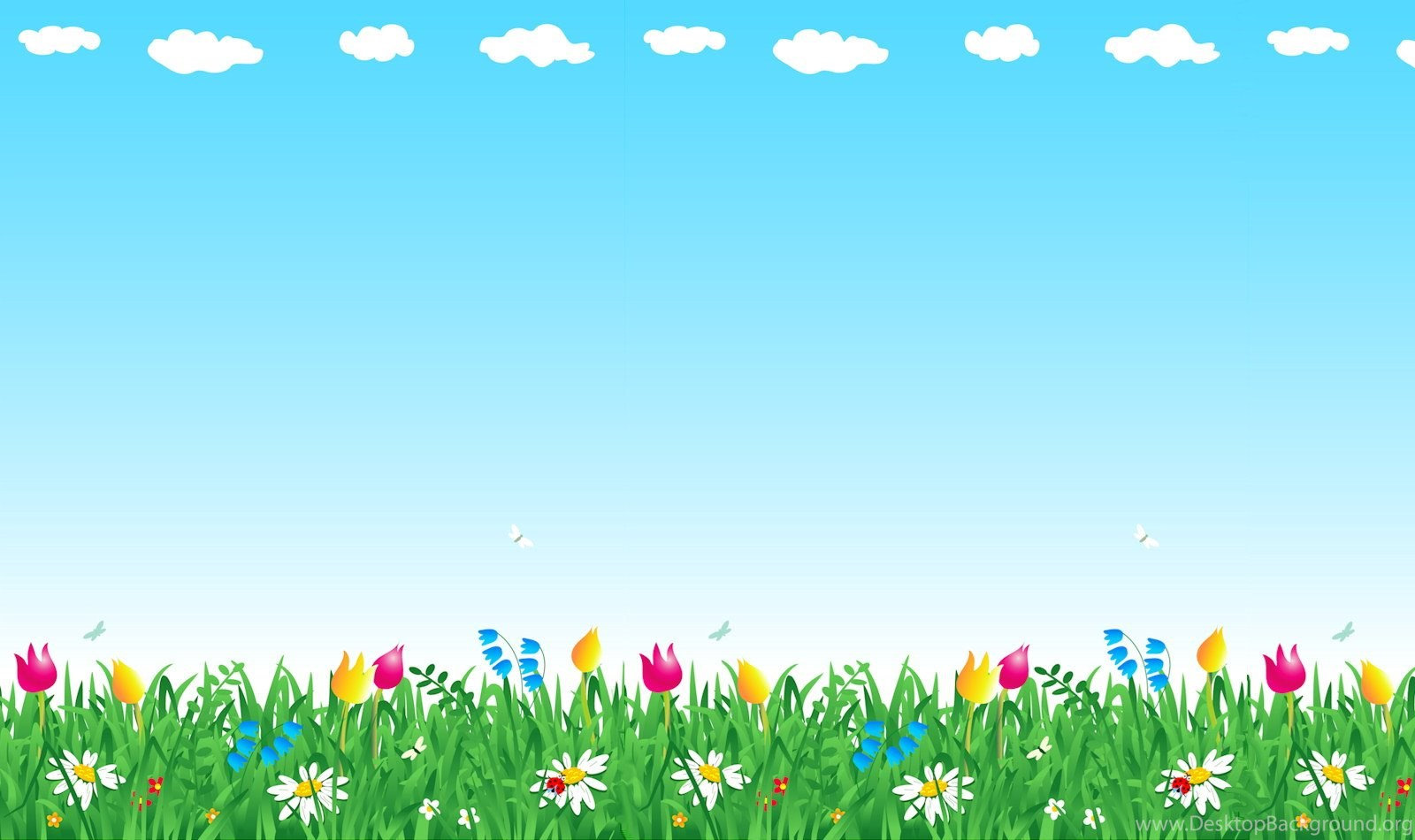 12
Игра «Найди пару»
18-1
10+2
17
15+1
14-1
19
13
10+9
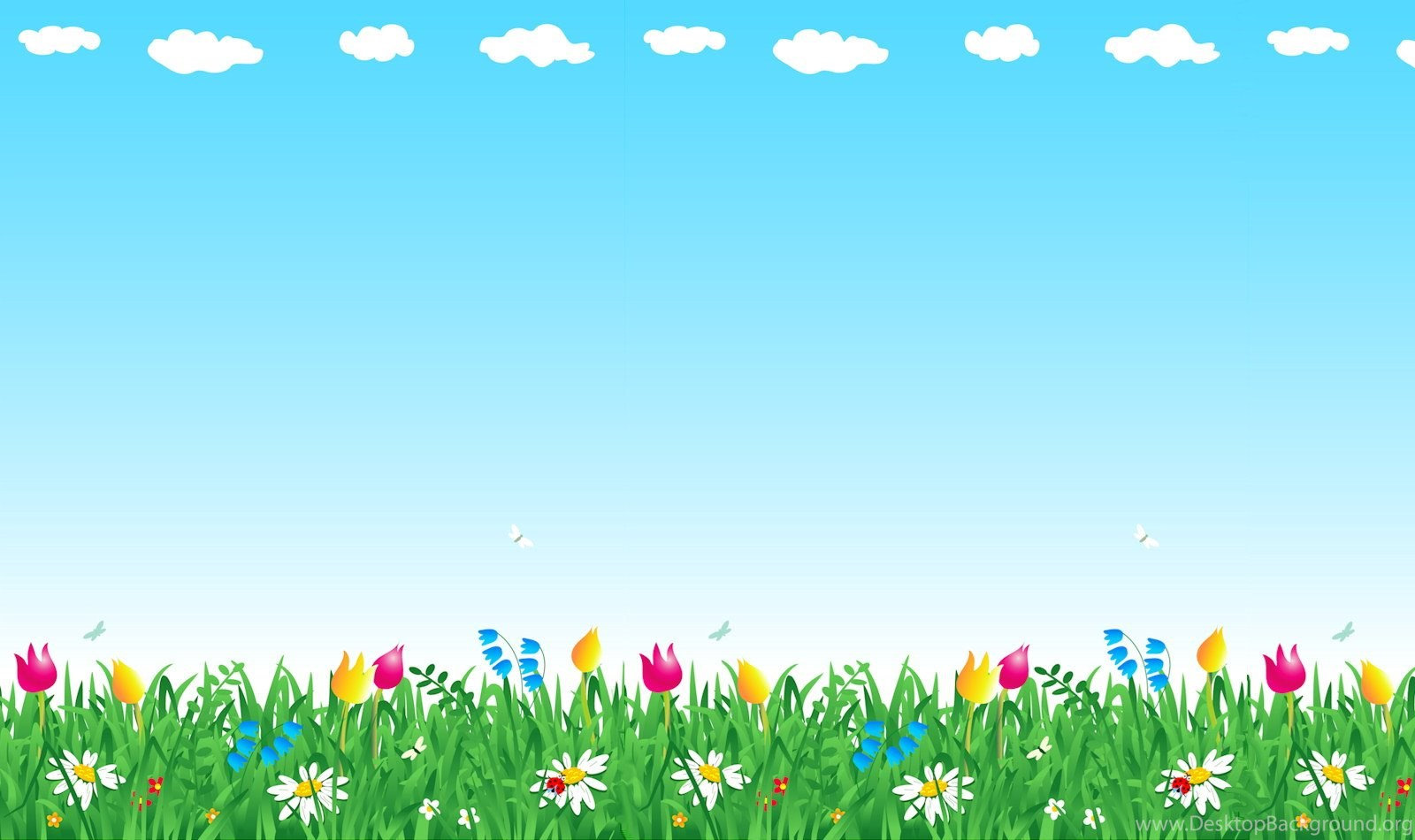 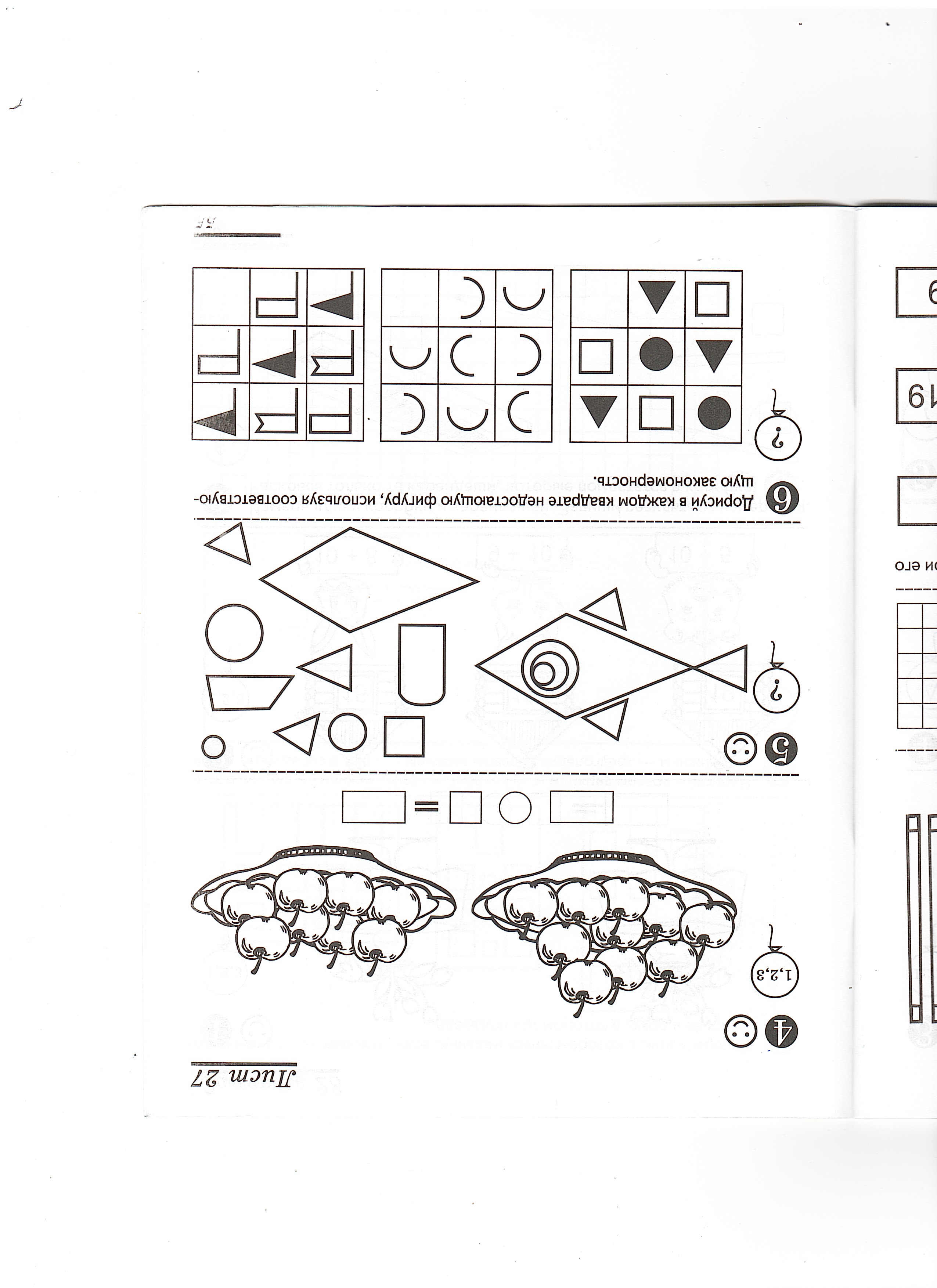 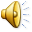 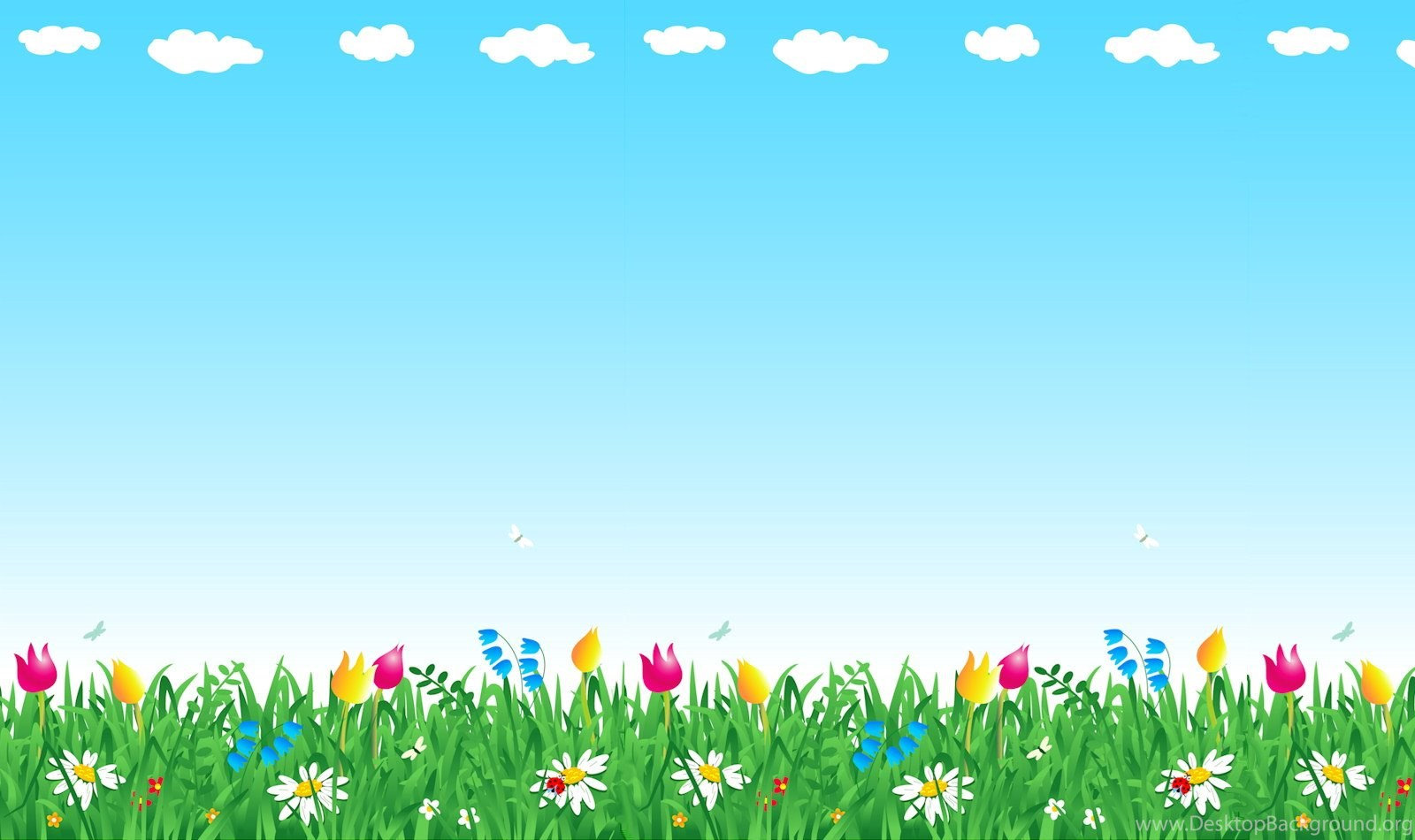 -Кто хочет посчитать яблоки слева?
-Справа?
-Какую задачу можно составить?
Из каких частей состоит задача?
Задайте вопрос к условию задачи?
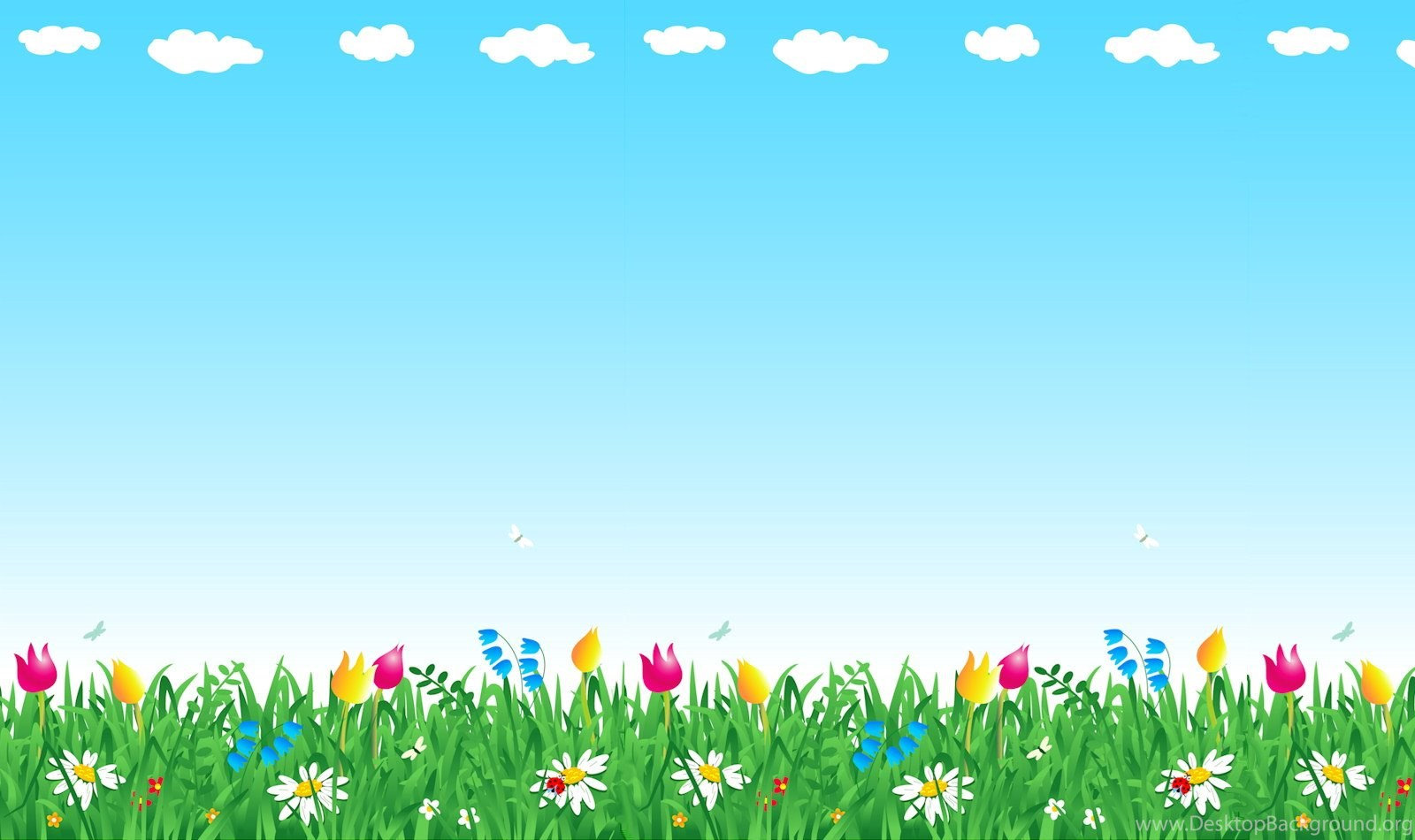 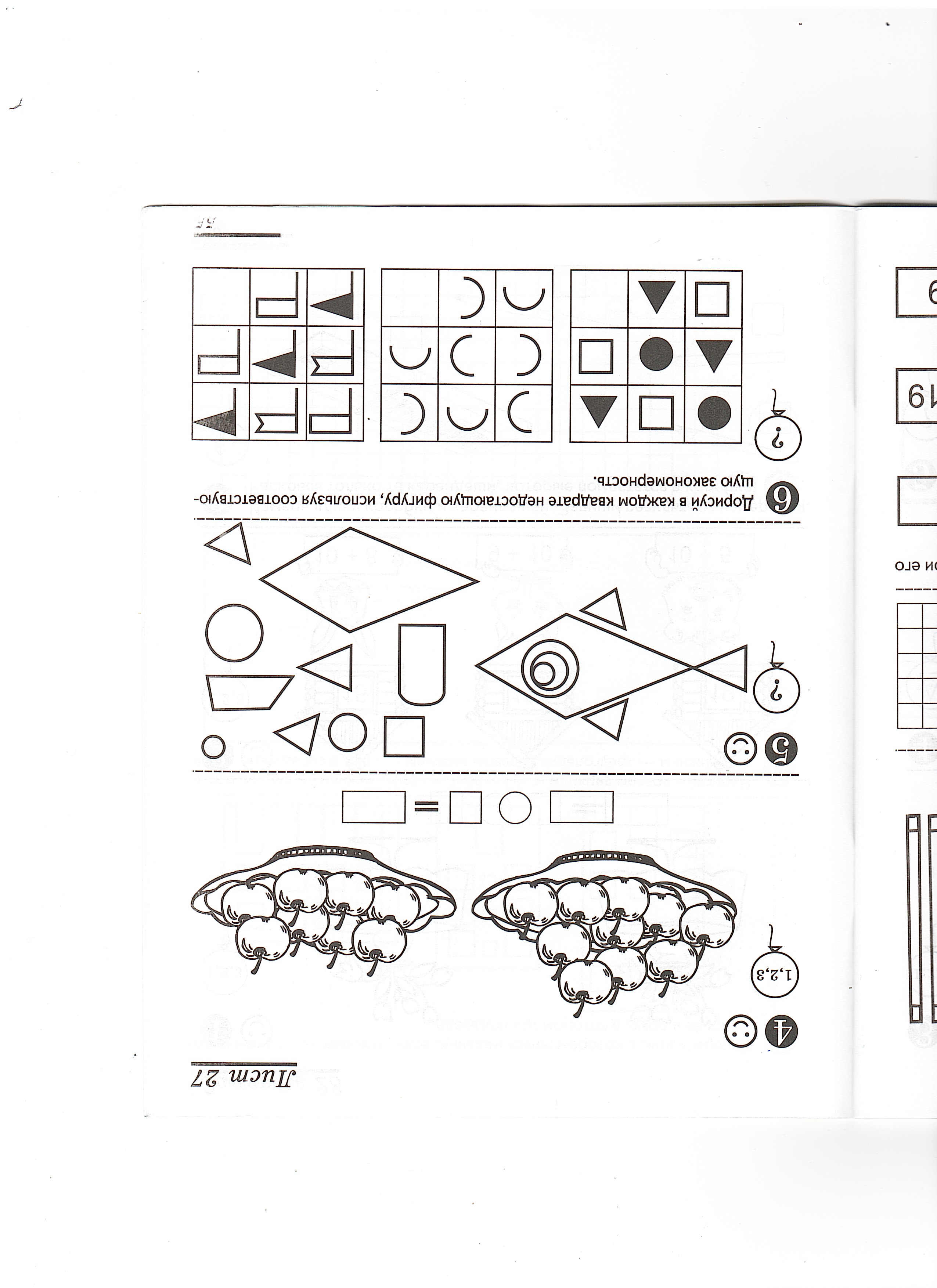 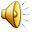 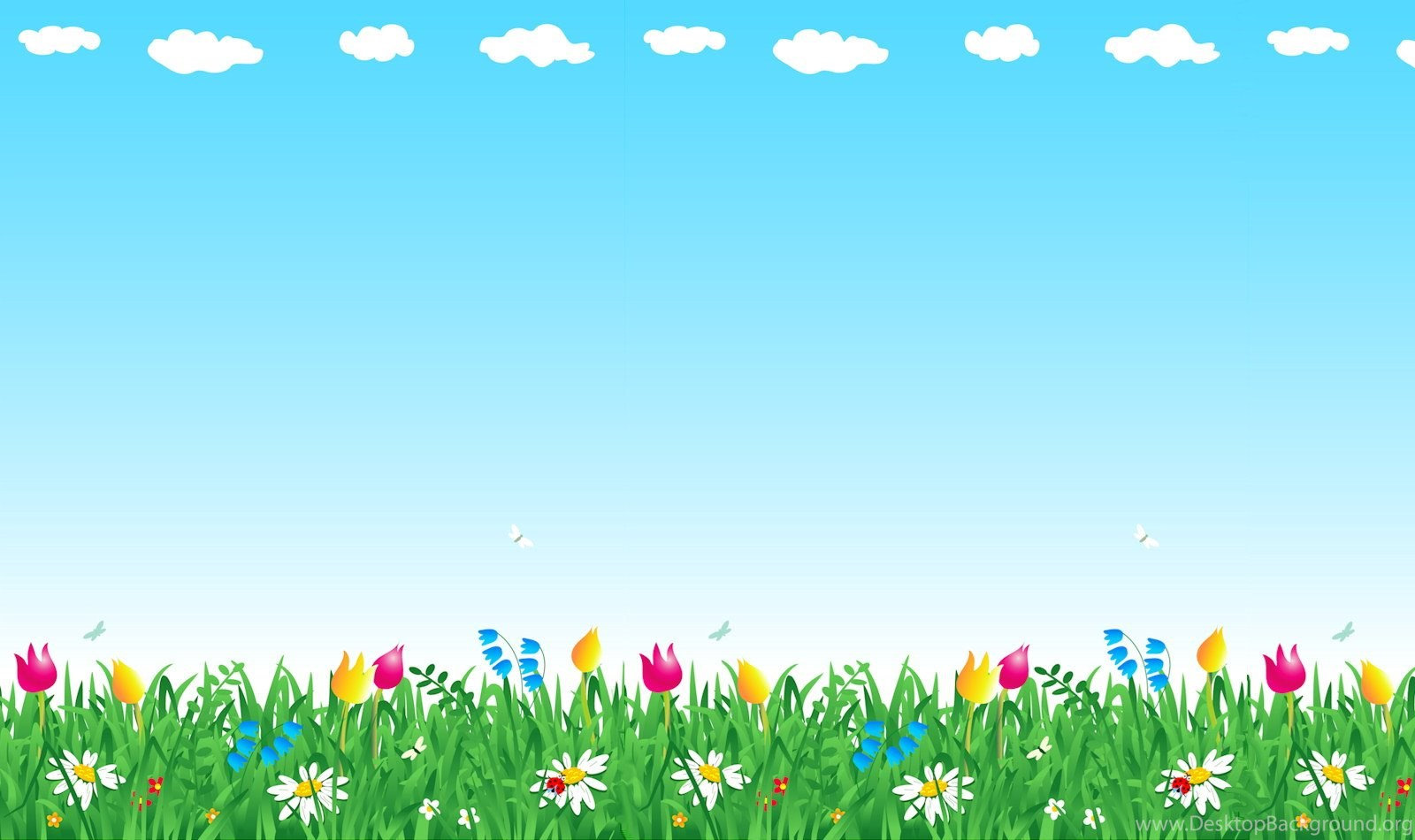 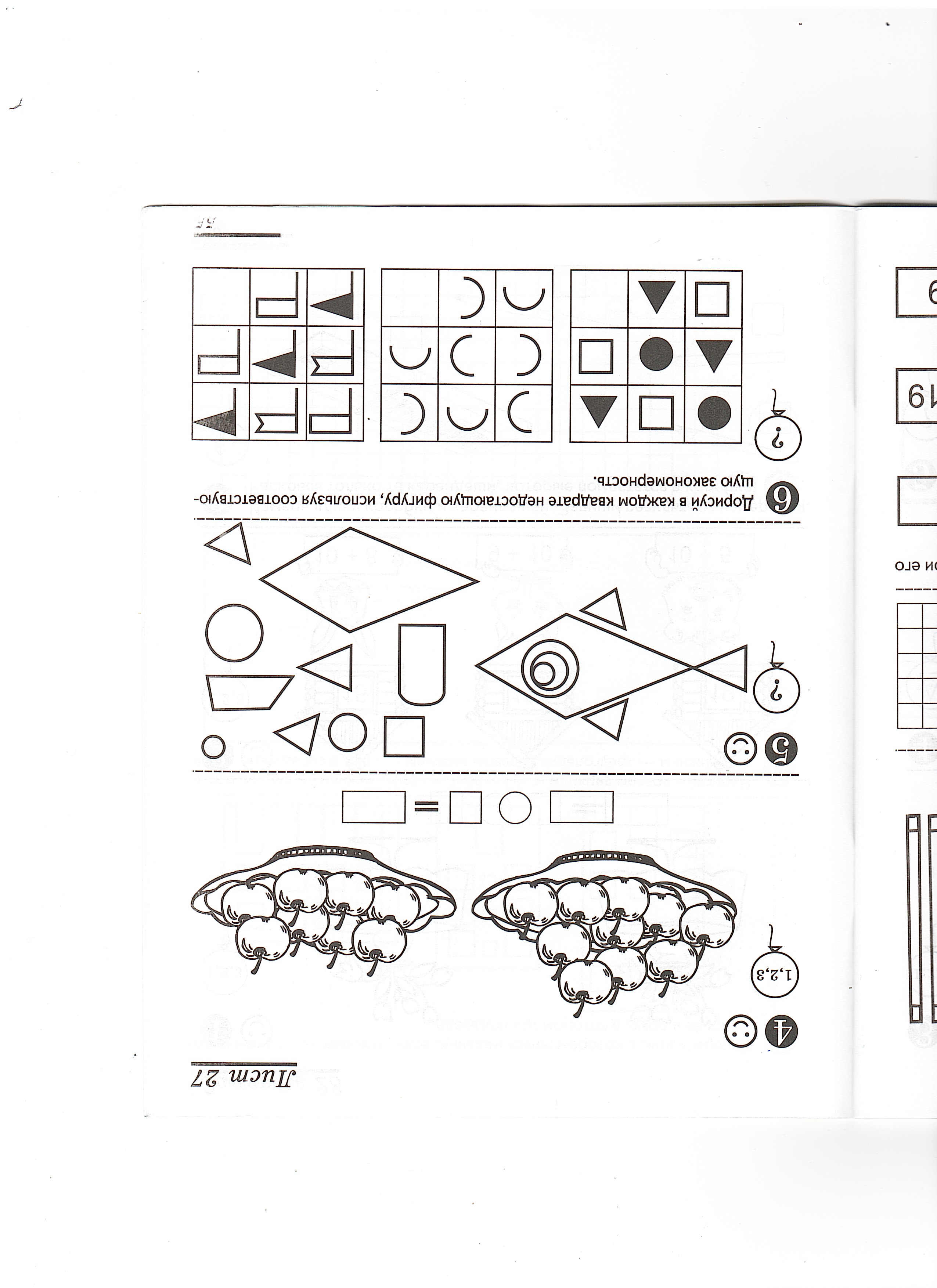 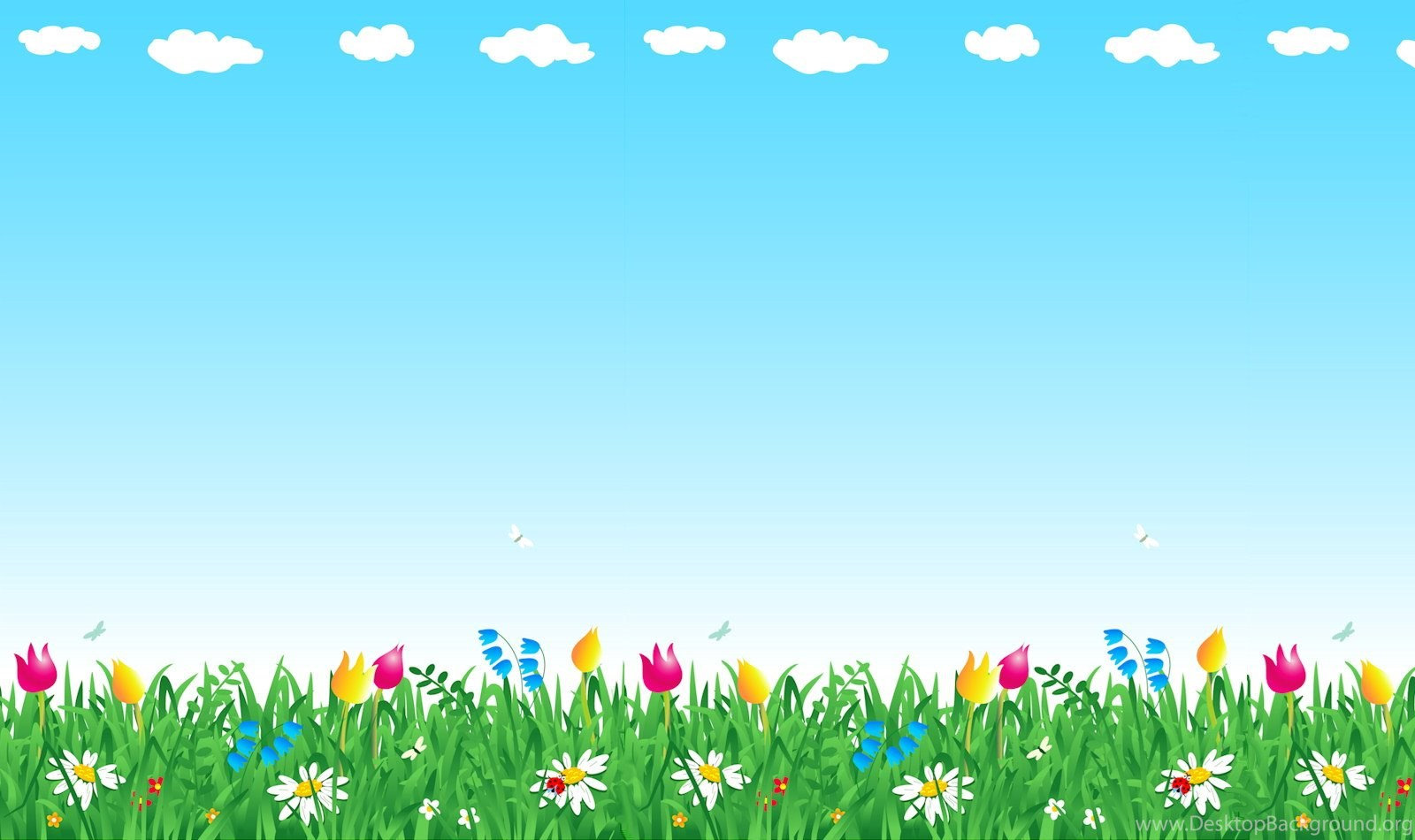 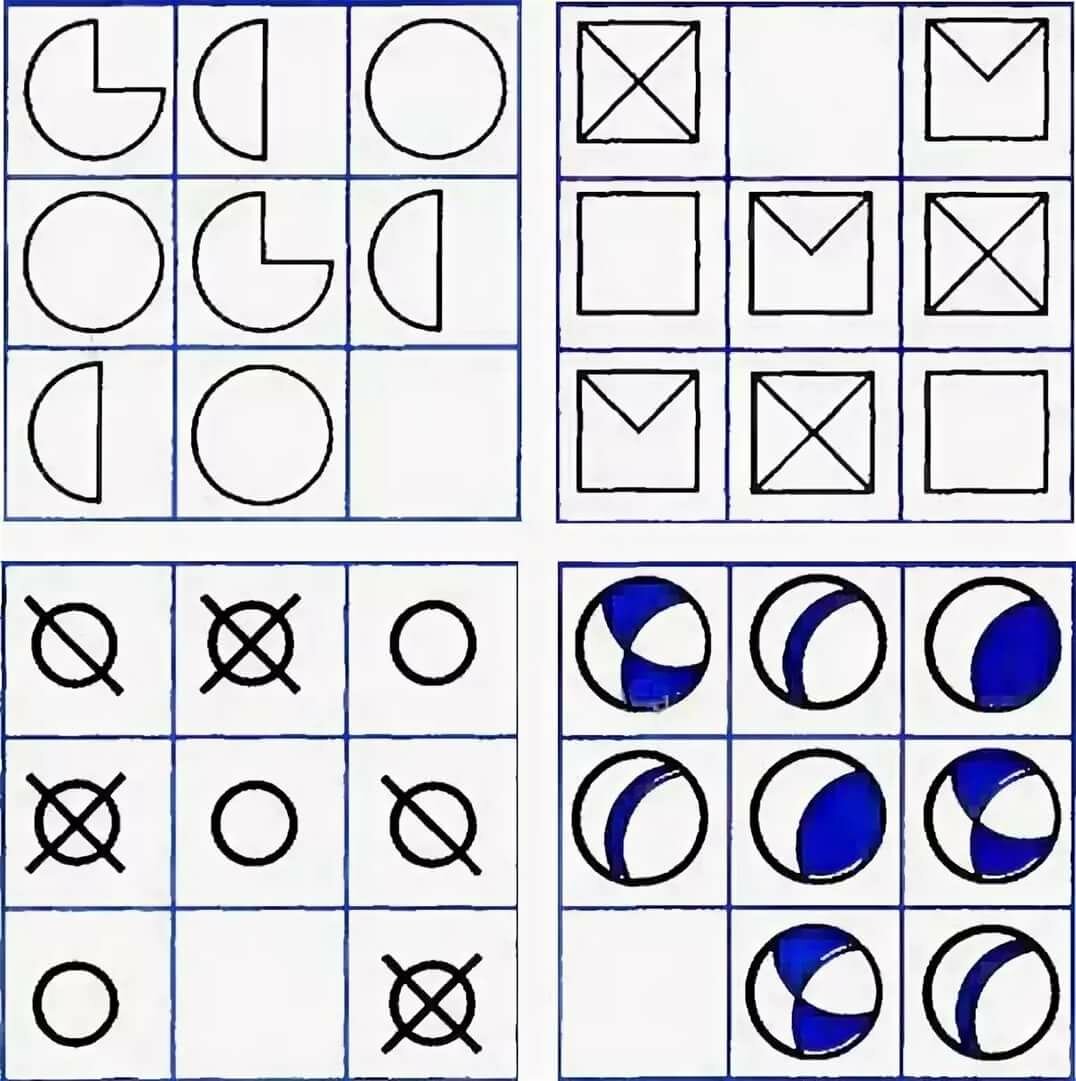 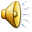 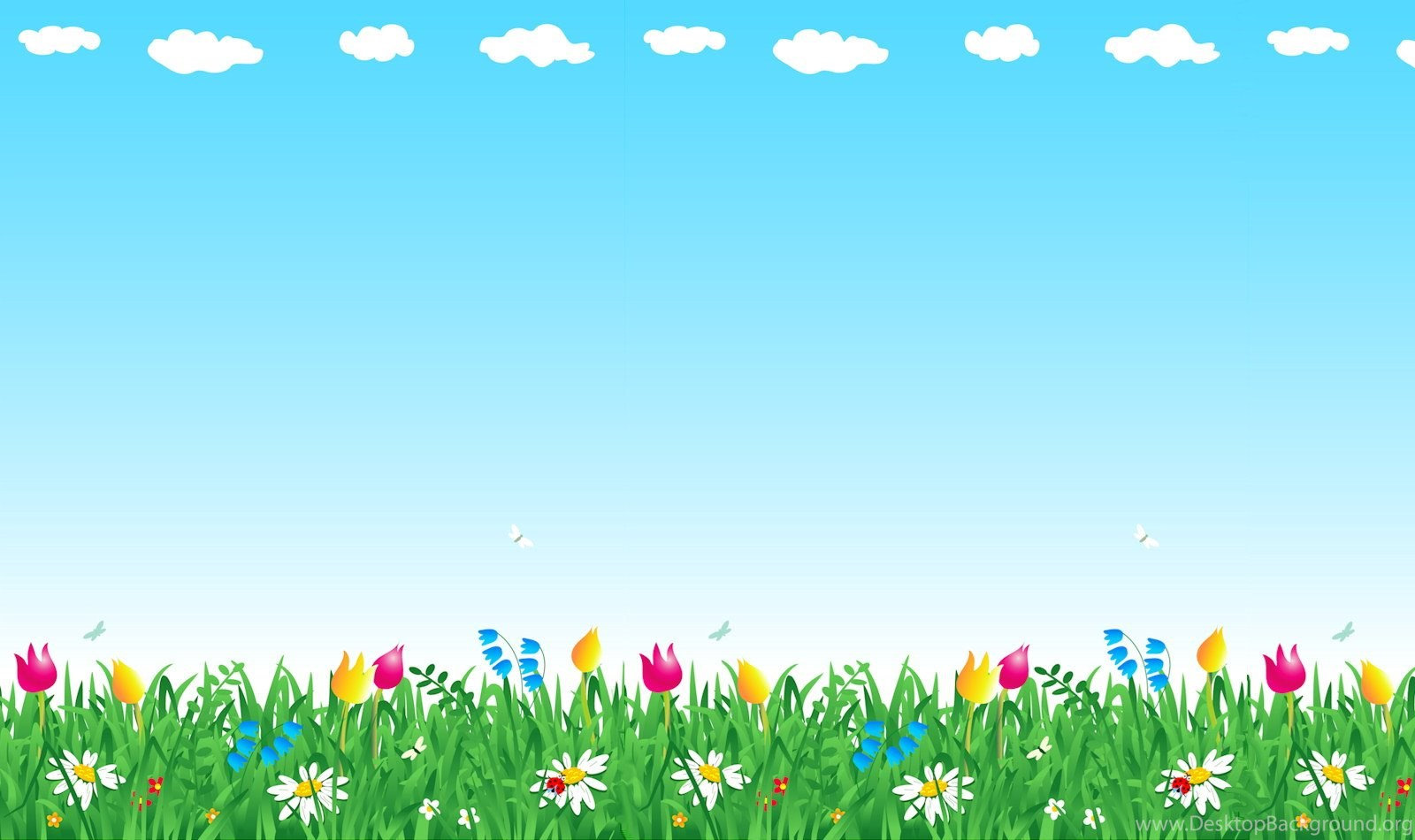 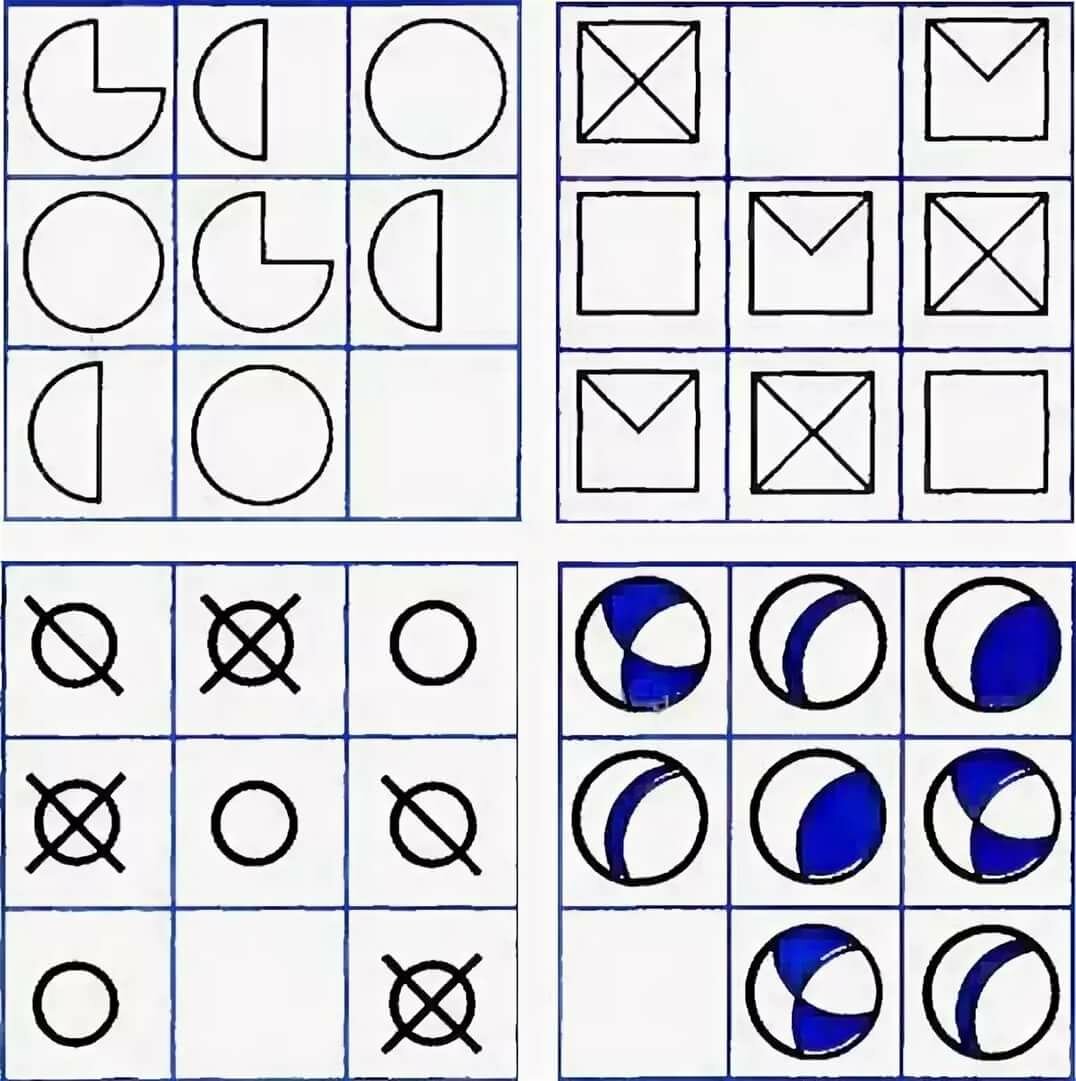 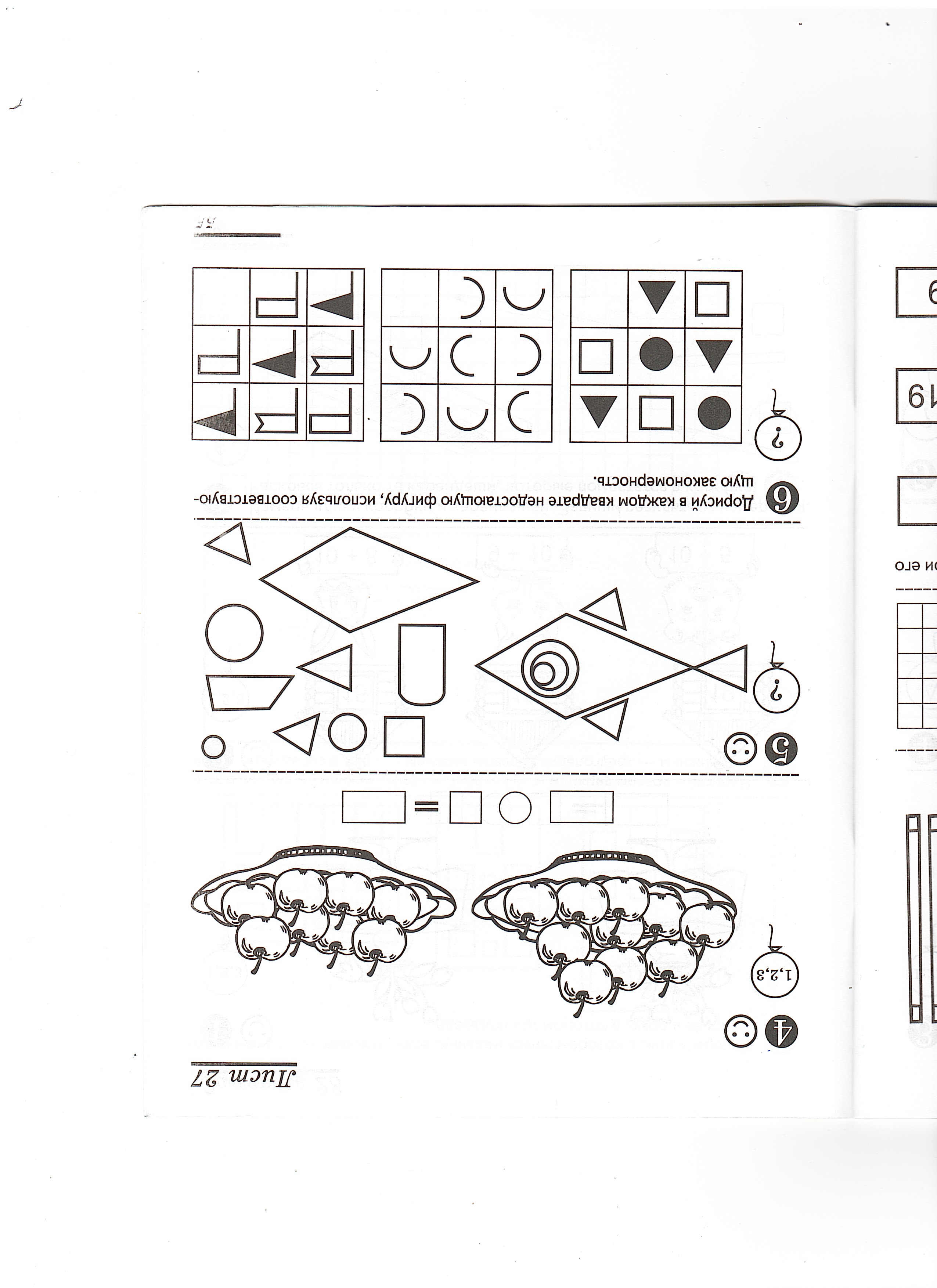 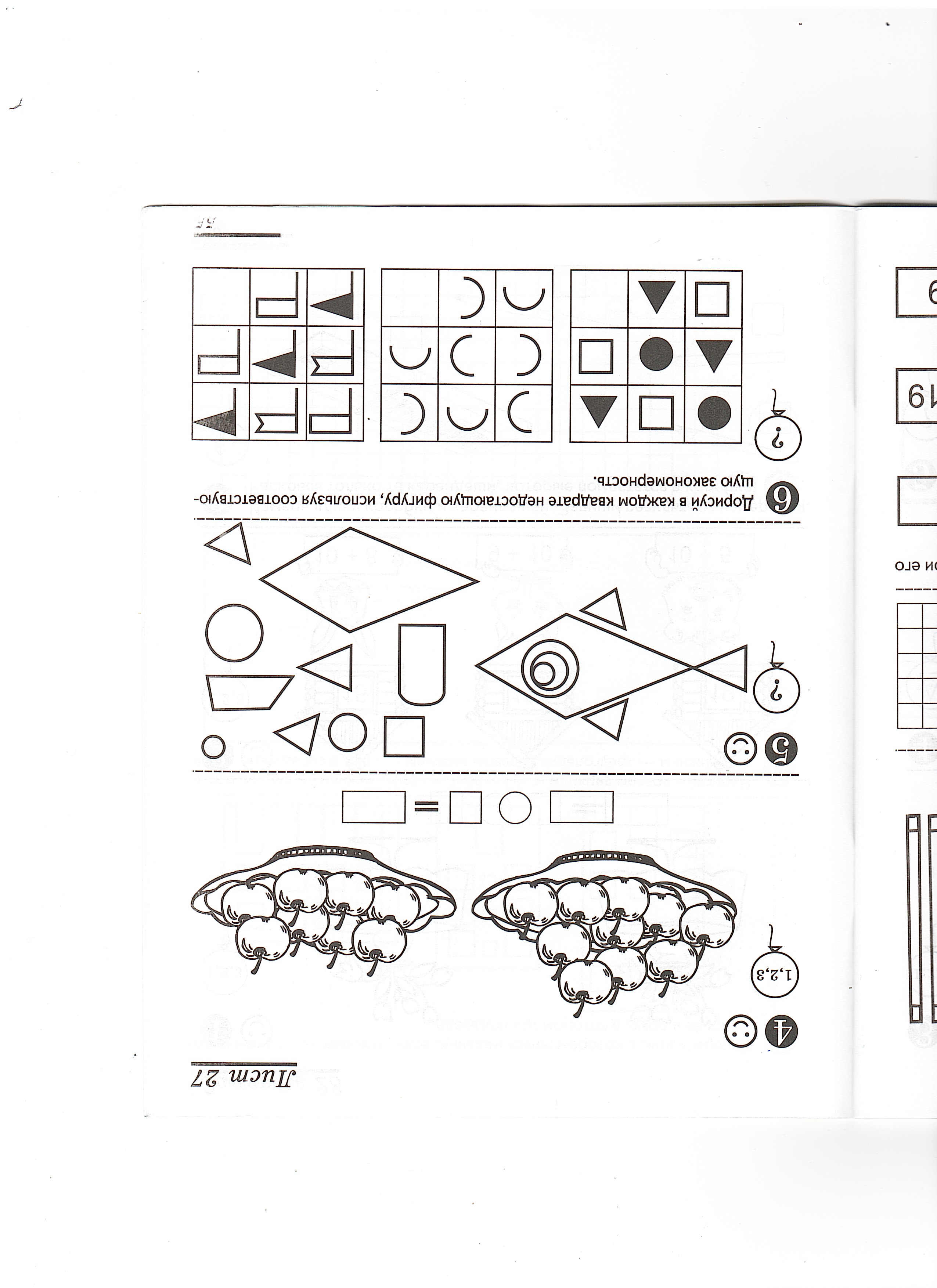 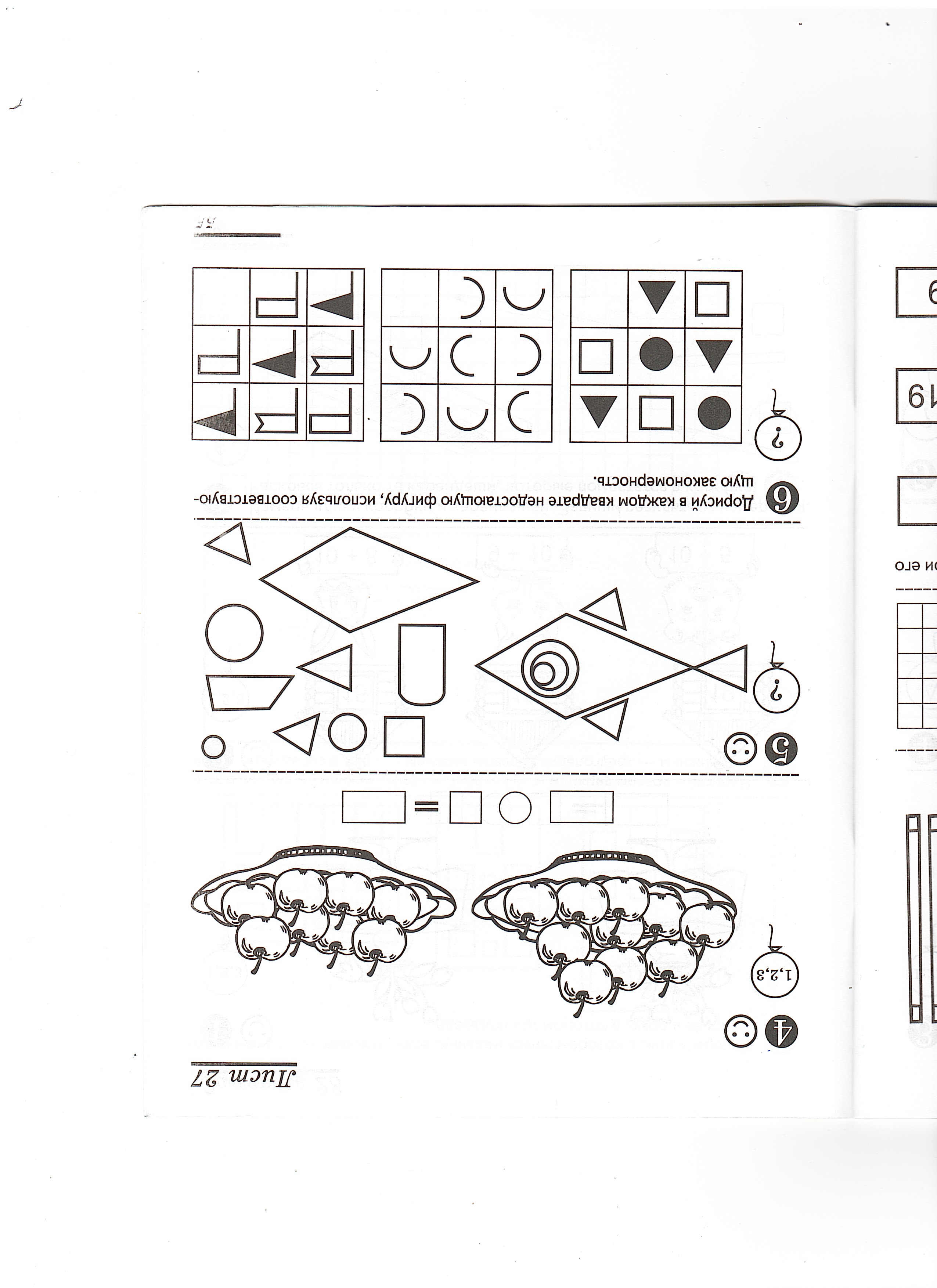 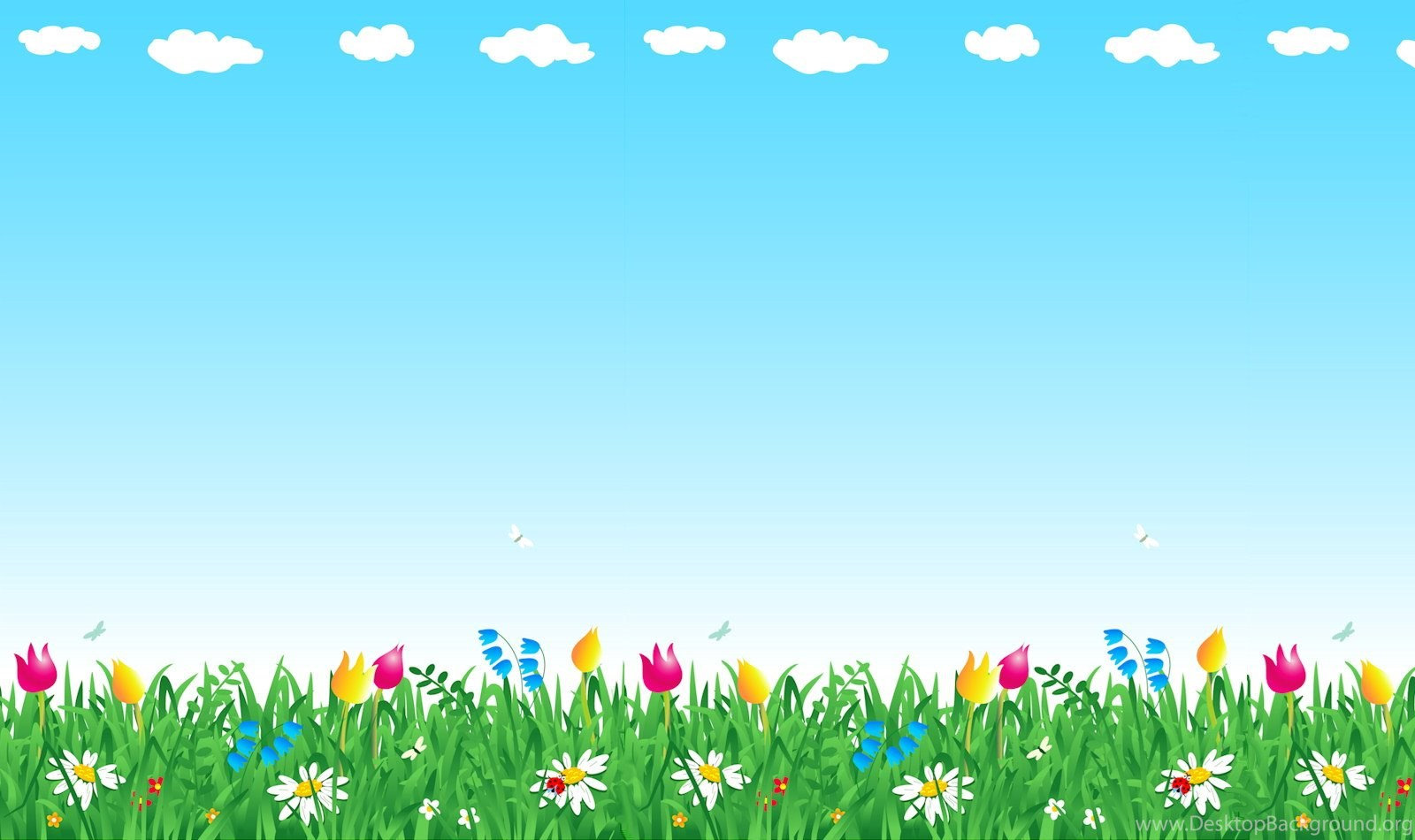 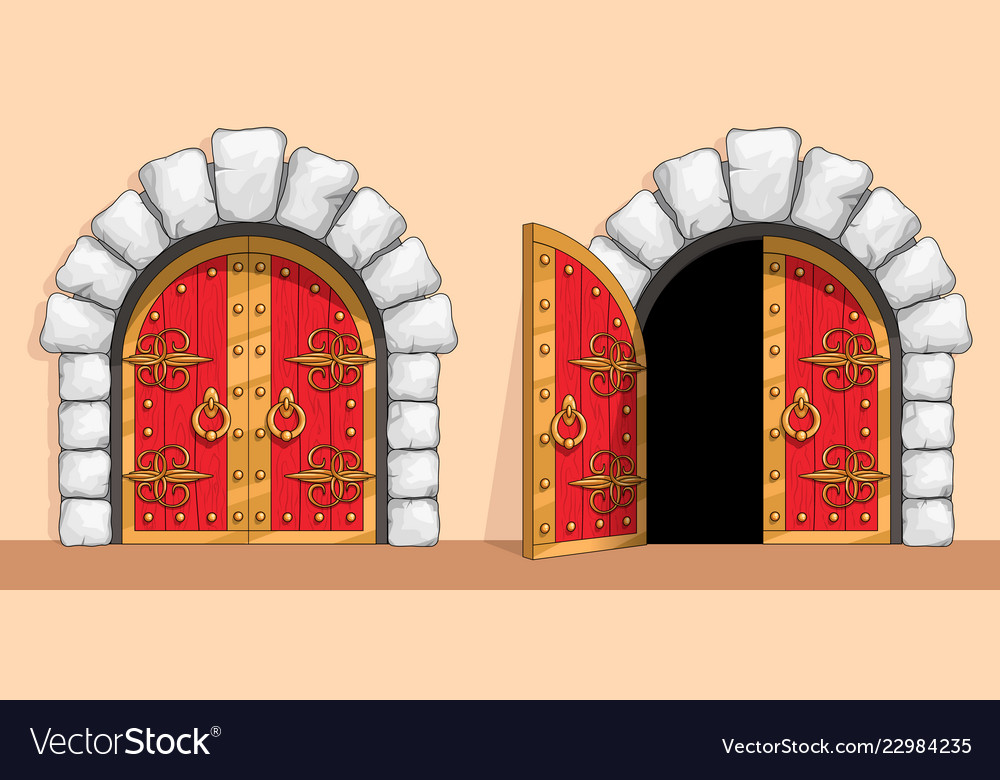 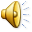